Väestö Pohjois-Savossa kunnittain 31.12.2023
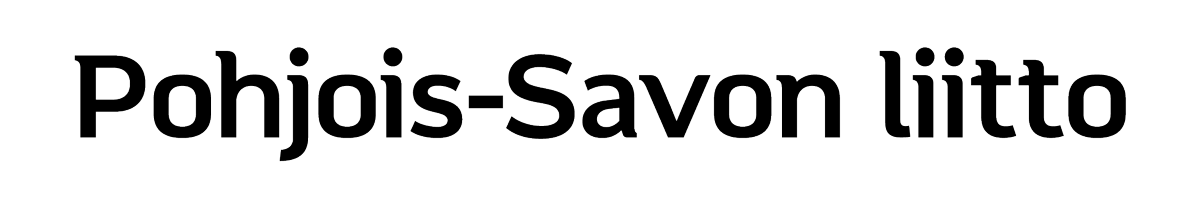 Väestö maakunnittain 31.12.2023
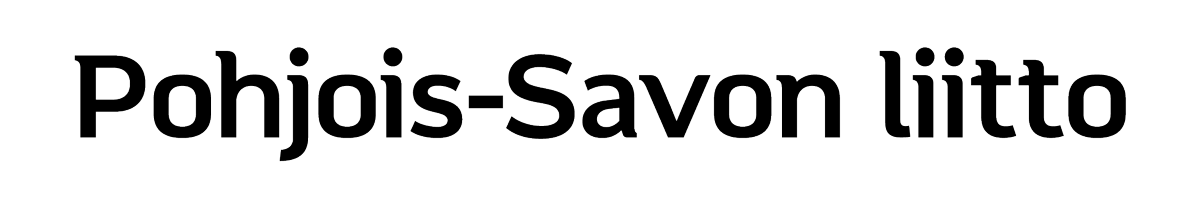